Elective recovery and daycase pathways
John McGrath, Joint Clinical Lead (GIRFT)
Overview
Scale of the problem
The opportunities
Principles of recovery
GIRFT alignment 
GIRFT methodology
GIRFT Academy
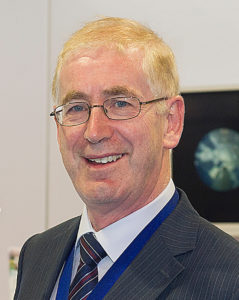 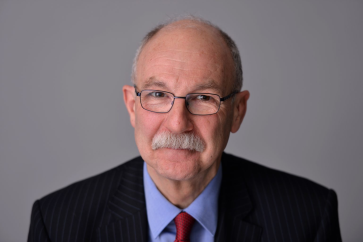 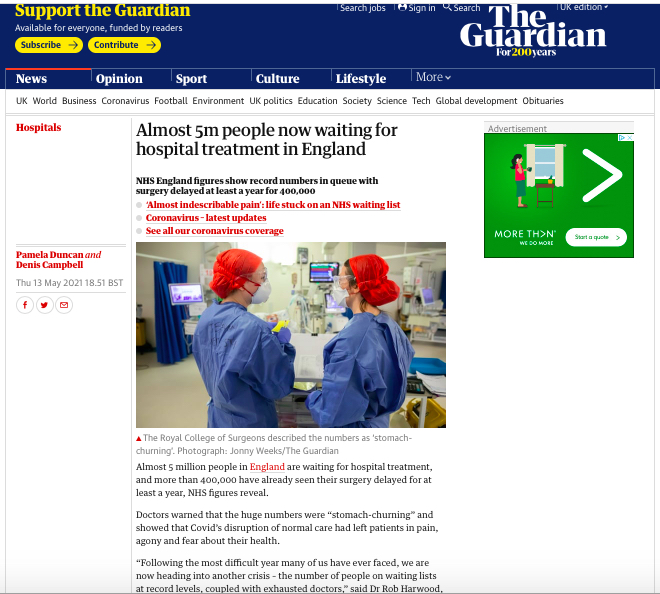 [Speaker Notes: Not revisit how we got here]
Position across England
By region – all procedures
Position for Urology
By region - urology
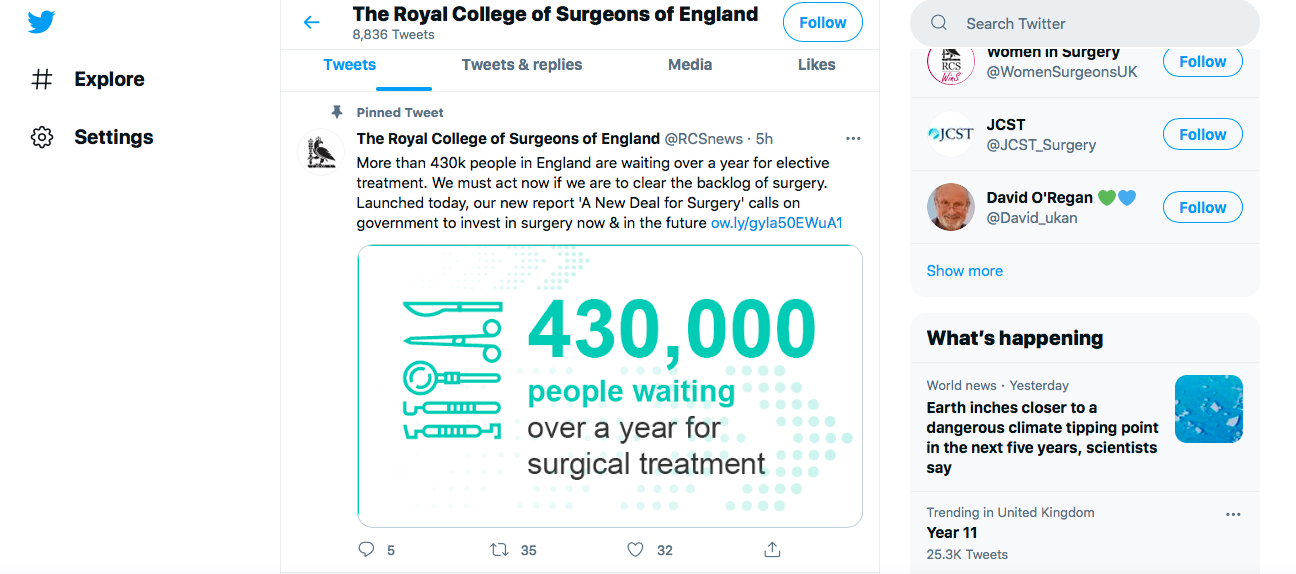 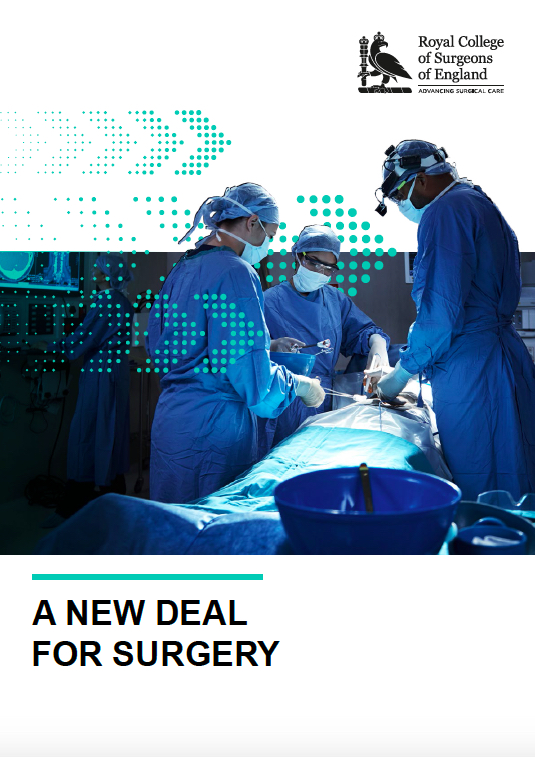 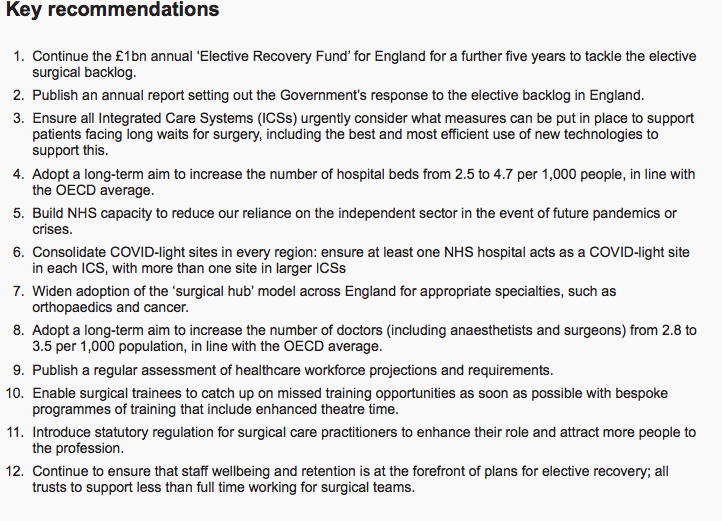 Principles of recovery
COVID protected and COVID resilient
Daycase / non-admitted
Minimally-invasive
COVID testing
Vaccination
Reduced OP attendances
Avoid over-crowding
Clinical prioritisation
[Speaker Notes: Duncan to cover CP]
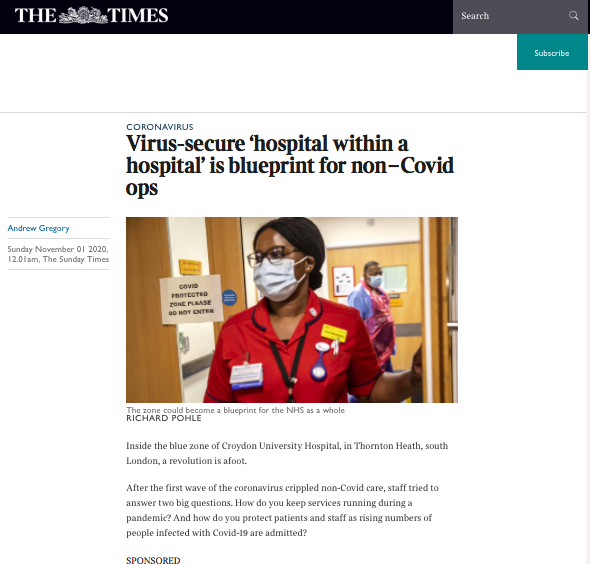 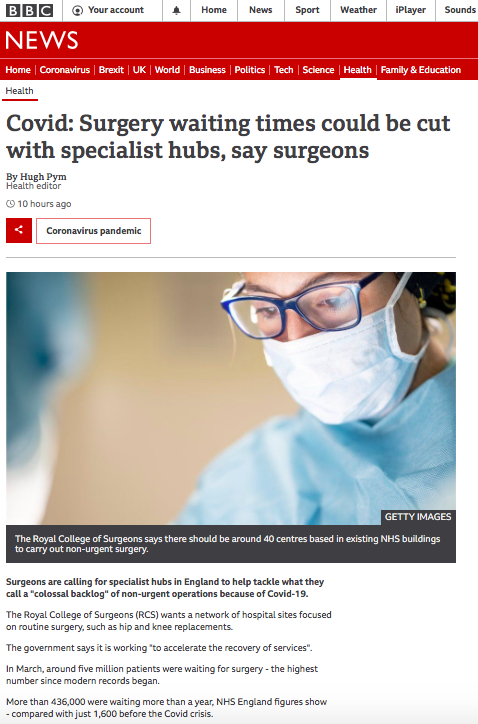 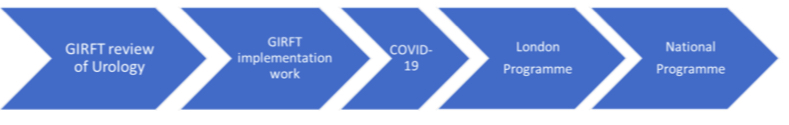 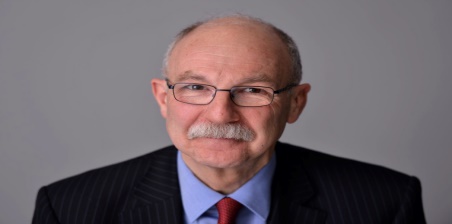 London programme
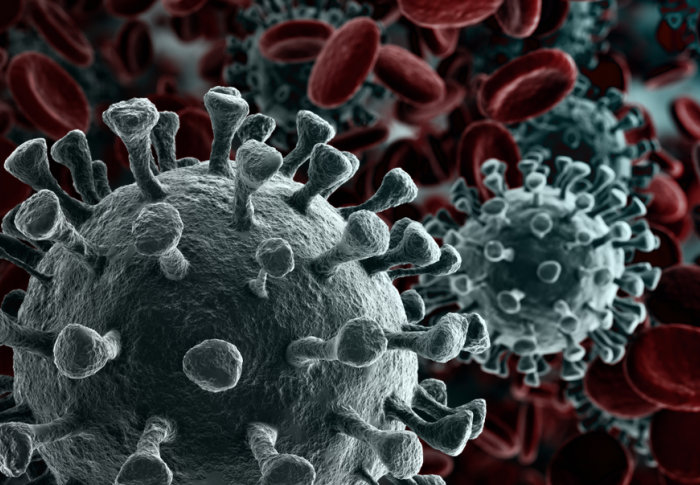 Emergency in elective care
System-based recovery
Green pathways
Locking in positive pathway changes
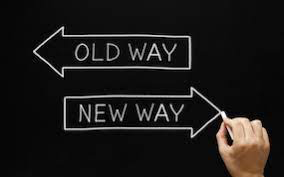 [Speaker Notes: Endorsed many of the prior changes – UIU, UANs, daycase etc.]
Framework for recovery
Sentinel metrics
London Programme
Across the 5 ICS’s
‘Gateway’ visits
High-volume low complexity hubs 
Pathway development
Passporting
Identifying and sharing best practice
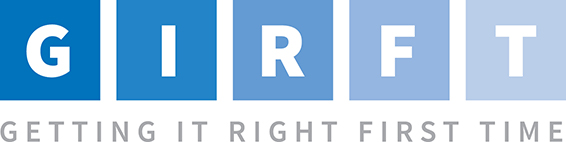 Re-establish key priorities
UANs
Urology investigation units
Workforce
Daycase pathways
Out-patient transformation
Emergency care
TURBT pathway
BOO surgery pathway
URS pathway
OP transformation
GIRFT Academy Collaborative
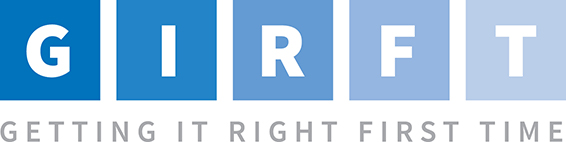 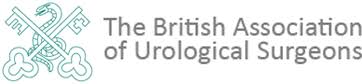 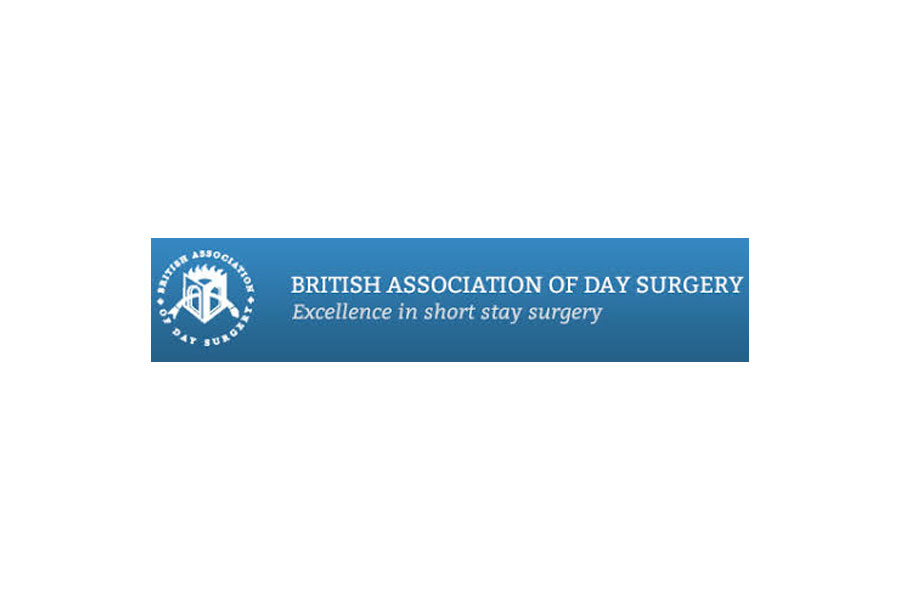 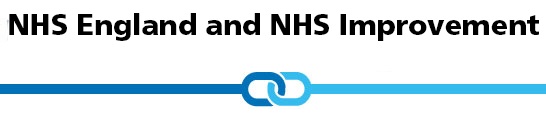 Mechanism
Focused working groups – 4 areas initially
Chair
BAUS Sections
Relevant stakeholders
Virtual working 
High level guidance
Sign-posting / collation of existing material
Outputs
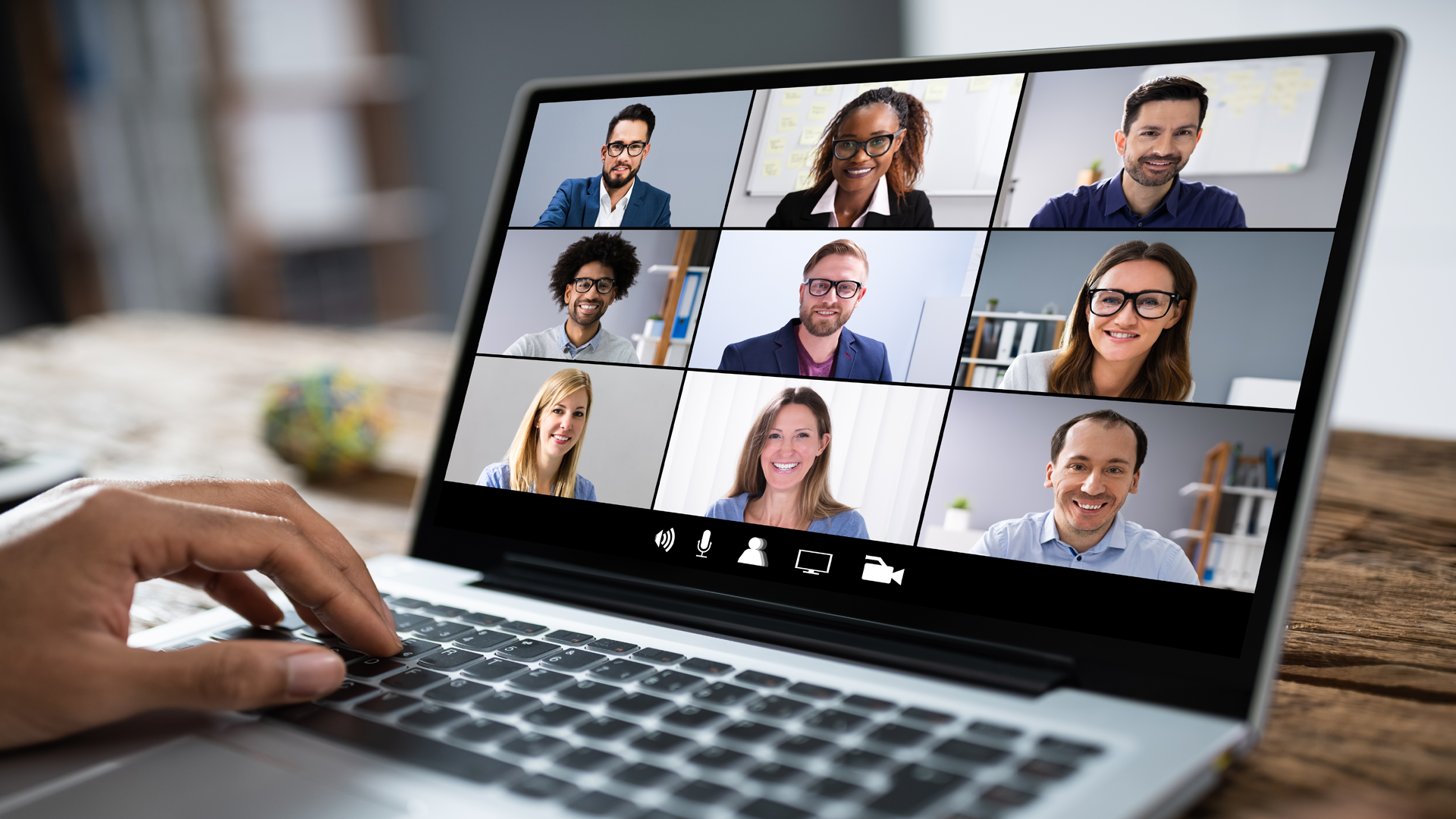 Principles
Upper decile performance
Innovative practice
Key stakeholders
BAUSBAUN
BADS
NHSE/I
Task and finish working group
Implementation, measurement and QI
GIRFT ‘deep dives’
Re-establish visits
Dissemination of data pack / letters
Gateway document
Pre-visit questionnaire
Provider level
UAN level
Deep dive
Recovery situation
Networking arrangements
Provision of UIUs at diagnostic end
Consideration of HVLC (cold) sites
System opportunities / differences
Operational support
Workforce
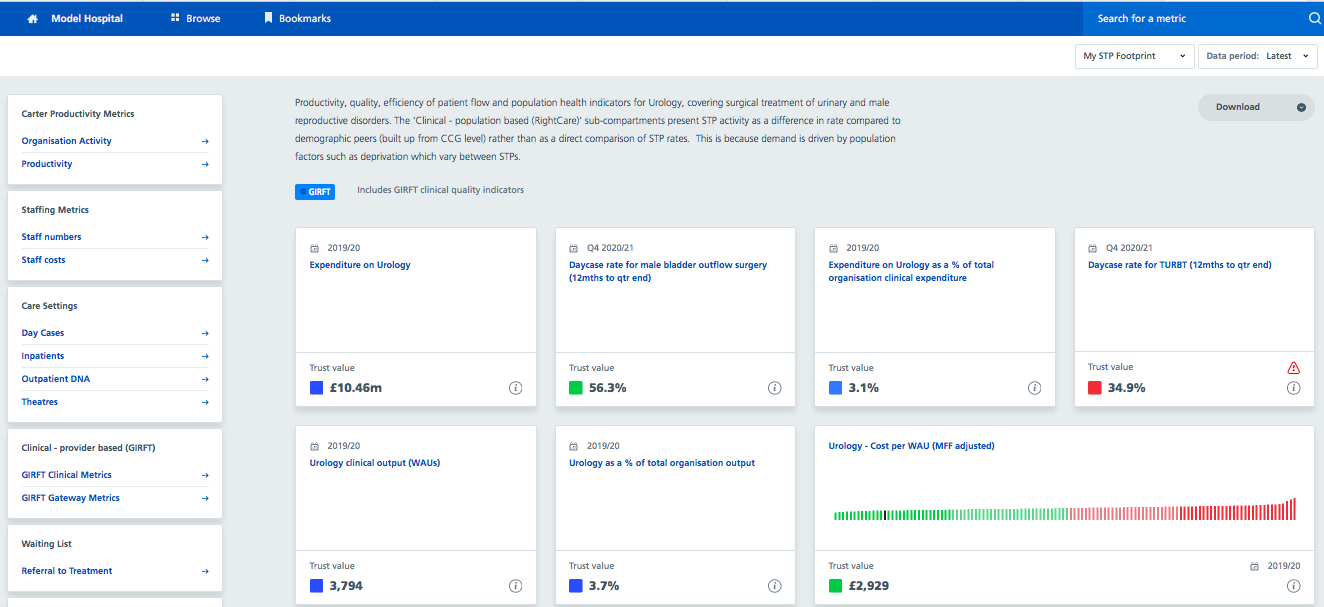 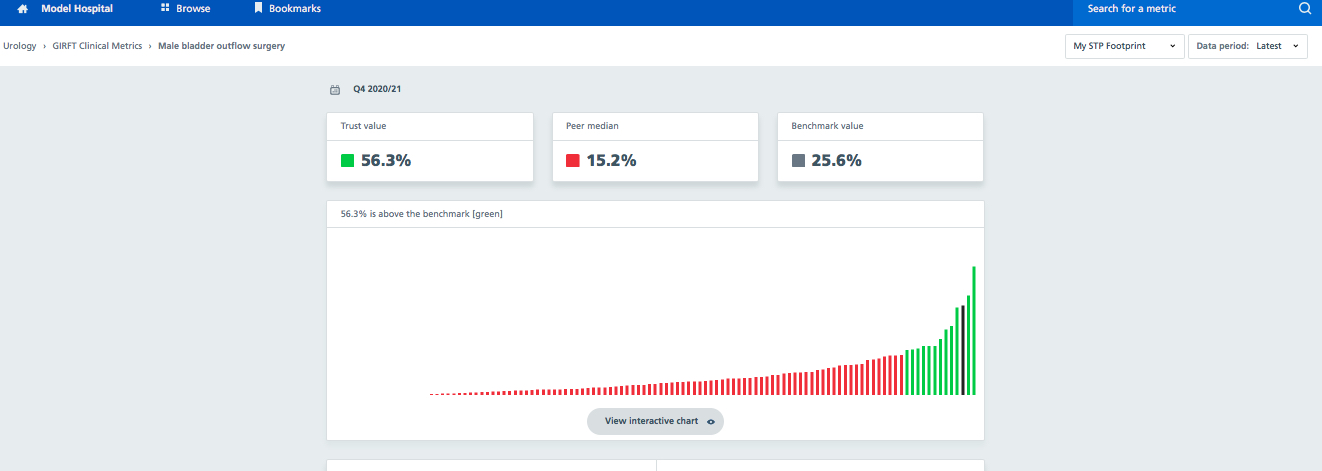 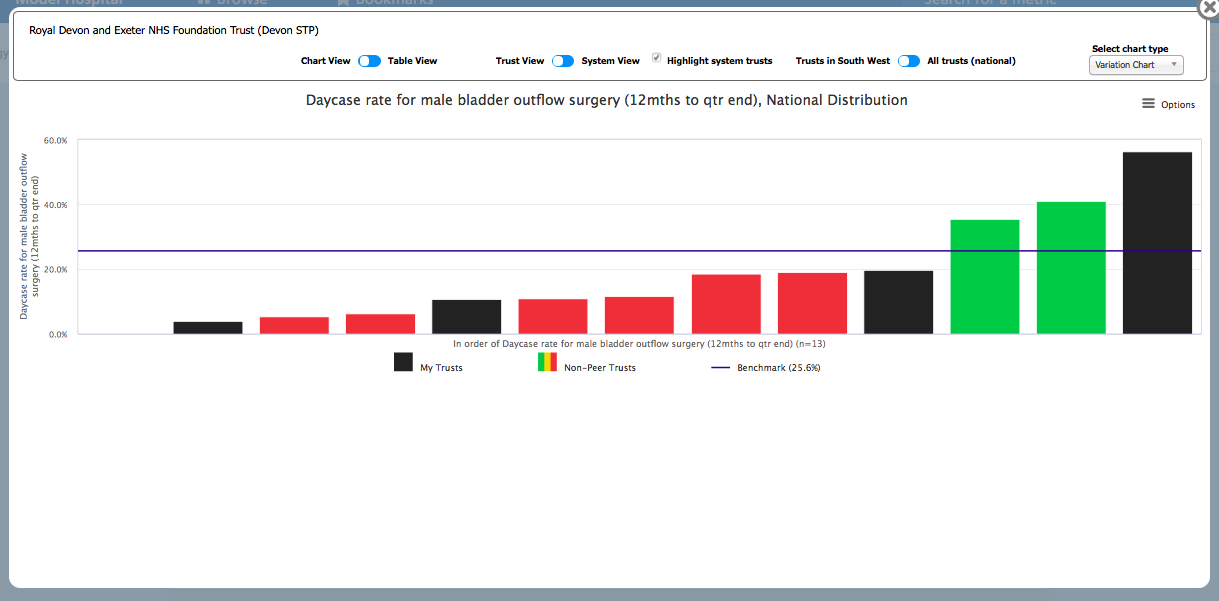 Outstanding challenges
Capacity
Low clinical priority procedures
Training
Future-proofing
Workforce
Health and well-being
Questions and comments